Законы 
Движения
Небесных тел.
Д/З
&10 вопросы, 12, 
&14 части 4, 5, 6 (конспект)  
Почему движение планет происходит не в точности по законам Кеплера? 
Как было установлено местоположение планеты Нептун?
Какая из планет вызывает наибольшие возмущения в движении других тел Солнечной системы и почему? 
Какие тела Солнечной системы испытывают наибольшие возмущения и почему?
Д/З
1*. Для любой из планет Солнечной системы определите:
во сколько раз отличаются скорости в перегее и апогее,
первую, вторую и третью космическую скорость,
ускорение свободного падения на планете,
среднюю плотность планеты,
ускорение свободного падения, создаваемого Солнцем,
среднюю орбитальную скорость, период обращения.
Знаете: массу планеты, массу Солнца, радиус планеты, расстояние до Солнца.
2*.Почему Г. Кавендиша называют «человек, взвесивший землю»? Обоснуйте это вычислениями.
3*. Как определили массу Солнца.
4*.Выведите из закона Всемирного тяготения третий закон Ньютона и на основании этого докажите, что законы Кеплера –  частный случай закона Всемирного тяготения.
5*. Особенности орбит Урана и Нептуна.
С древнейших времен считалось, что небесные тела движутся по «идеальным кривым» - окружностям.
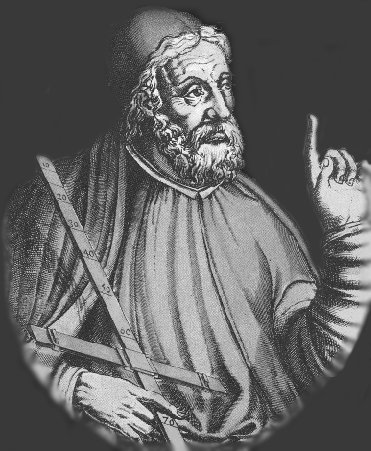 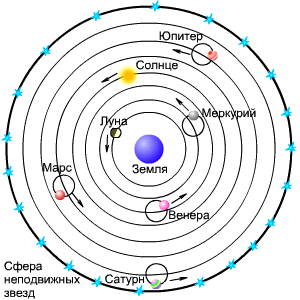 Клавдий Птолемей 
(ок. 90 – ок. 160)
Геоцентрическая система Птолемея
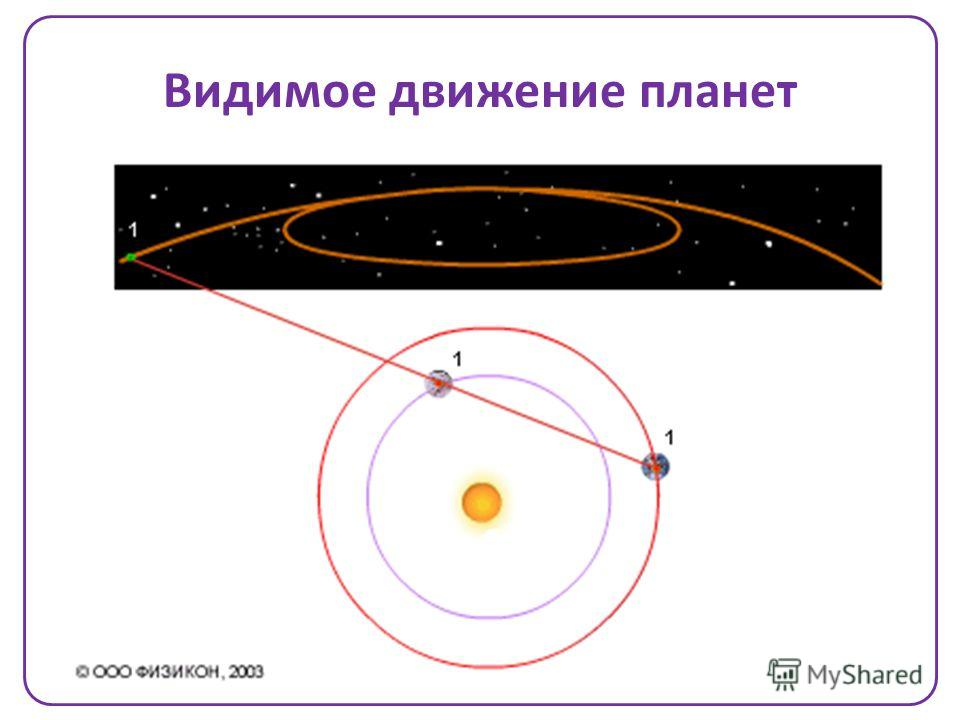 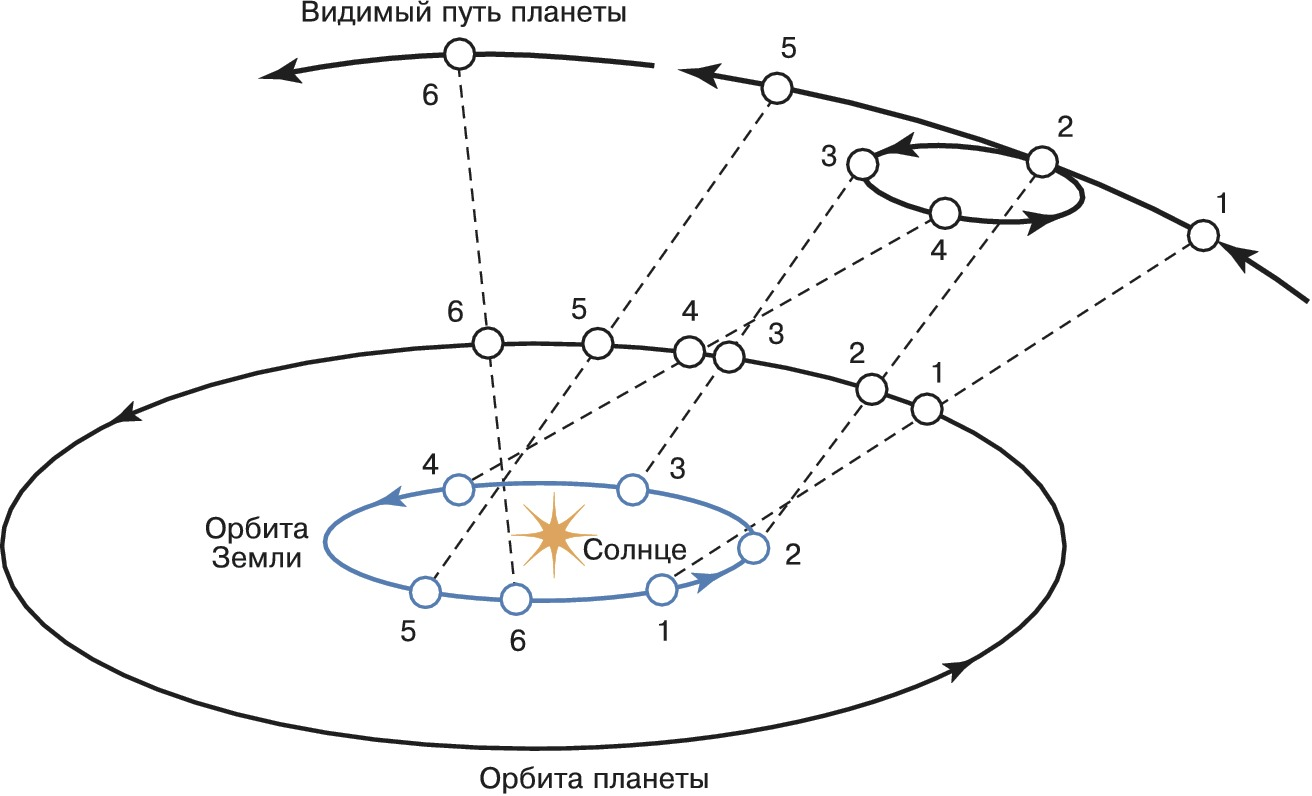 В теории Николая Коперника, создателя гелиоцентрической системы мира, круговое движение также не подвергалось сомнению.
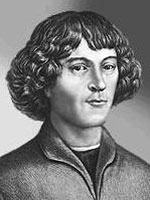 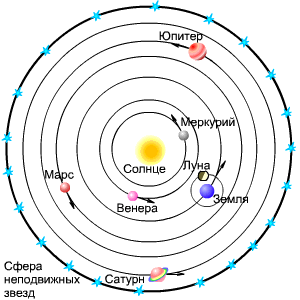 Николай Коперник 
(1473 –1543)
Гелиоцентрическая система мира Коперника
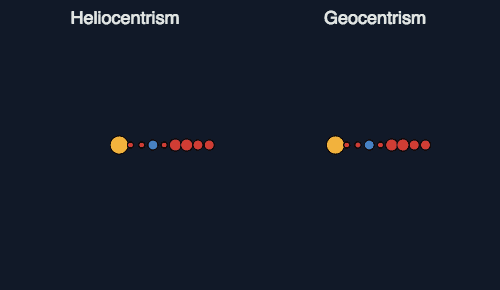 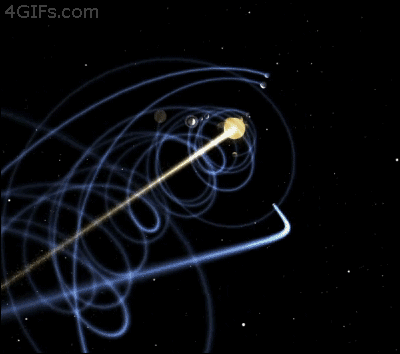 Орбита Меркурия
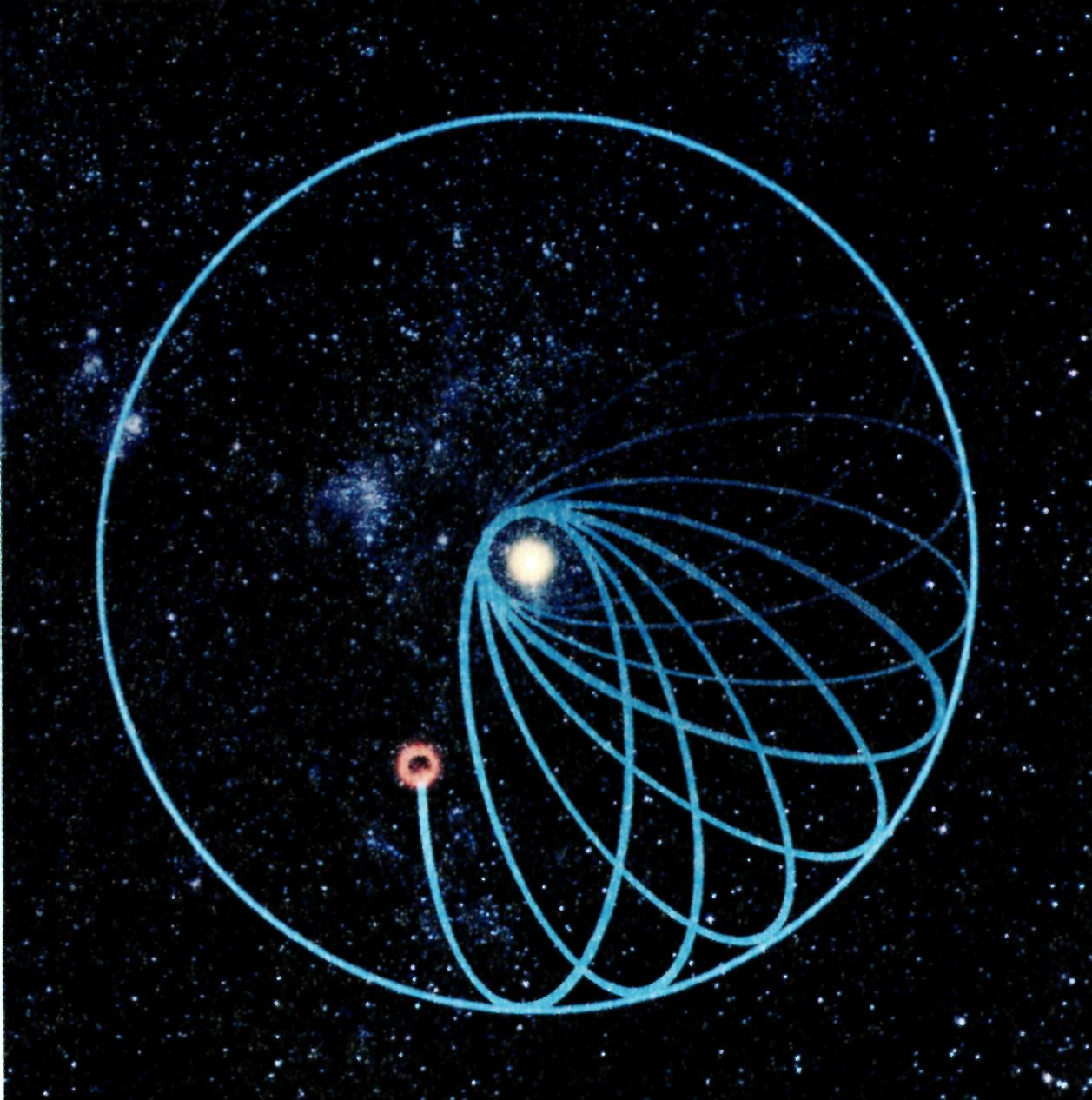 Первый, кто усомнился в этом, 
был  датский астроном Тихо Браге
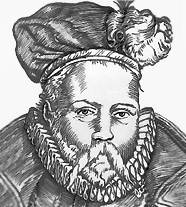 Наблюдаемое положение планет не соответствовало предвычисленному в соответствии с теорией кругового движения планет вокруг Солнца.
Тихо Браге 
(1546 – 1601)
Иоганн Кеплер, изучая движение Марса по результатам многолетних наблюдений датского астронома Тихо Браге, обнаружил, чтоорбита Марса не окружность, а имеет вытянутую форму эллипса.
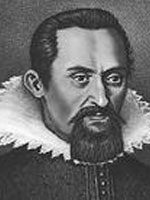 Иоганн Кеплер 
(1571 – 1630 )
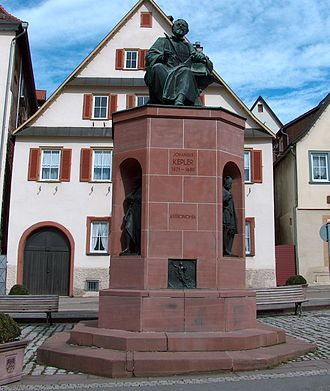 Вайль-дер-Штадт
Тюбинген
Грац
Прага
Линц
Ульм
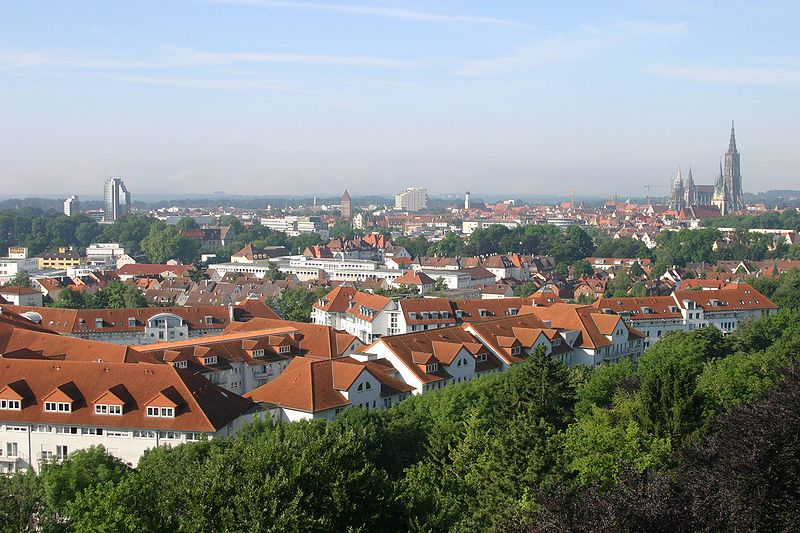 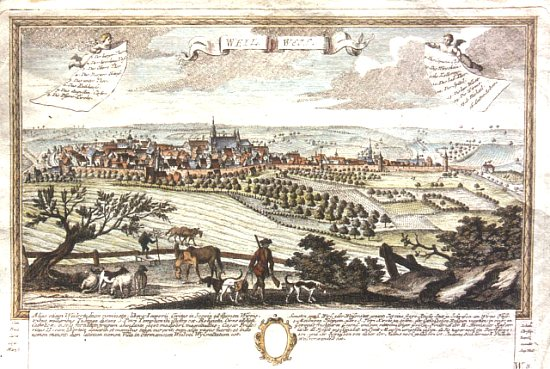 Кеплер считал мир реализацией 
числовой гармонии, 
одновременно геометрической и музыкальной; раскрытие структуры этой гармонии дало бы ответы на самые глубокие вопросы:

«Я выяснил, что все небесные движения, как в их целом, так и во всех отдельных случаях, проникнуты общей гармонией — правда, не той, которую я предполагал, но ещё более совершенной.»
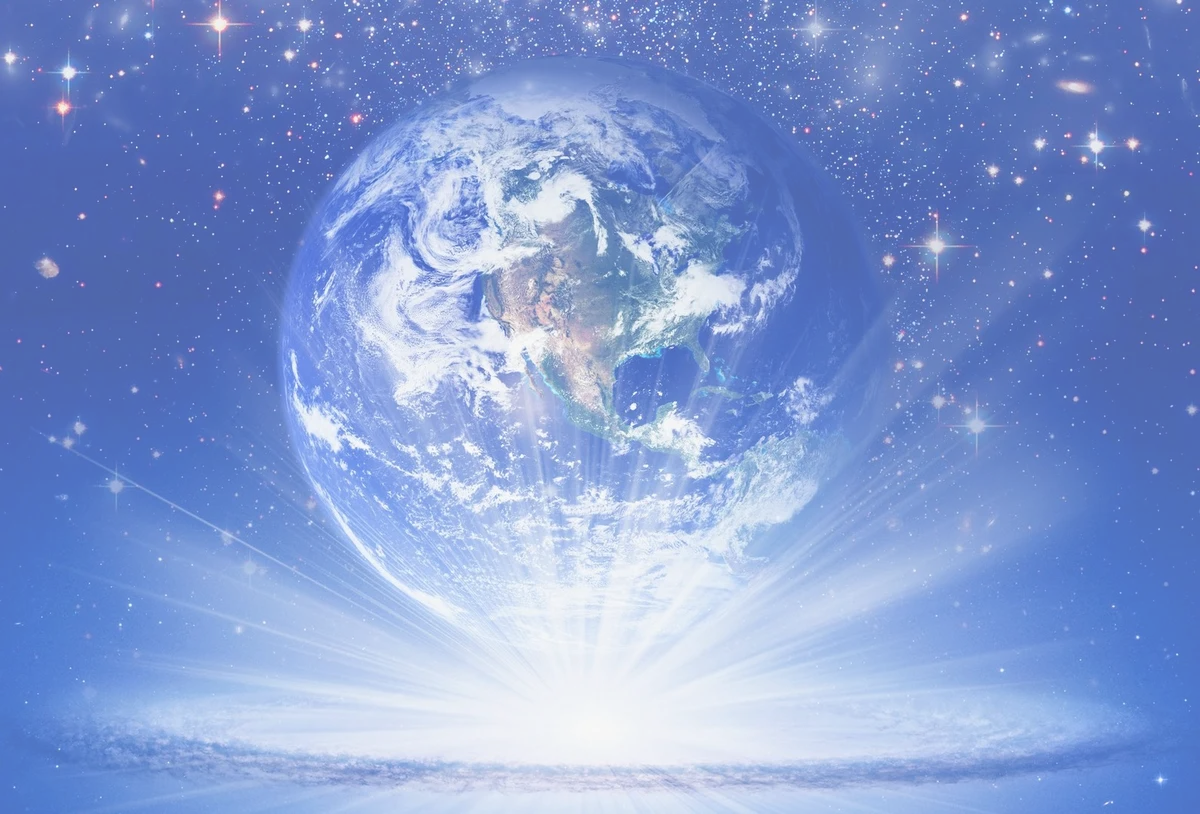 После смерти Кеплера наследникам досталось: поношенная одежда, 22 флорина наличными, 29000 флоринов невыплаченного жалованья, 
27 опубликованных рукописей и множество неопубликованных.
Со смертью Кеплера его злоключения не закончились. 
В конце Тридцатилетней войны было полностью разрушено кладбище, где он похоронен, и от его могилы ничего не осталось. 
Часть архива Кеплера исчезла. В 1774 году большую часть архива (18 томов из 22) по рекомендации Леонарда Эйлера приобрела Петербургская Академия наук, сейчас хранится в Санкт-Петербургском филиале архива РАН.
Кеплер исследовал движения 
всех известных в то время планет и эмпирически вывел три закона движения планет относительно Солнца.
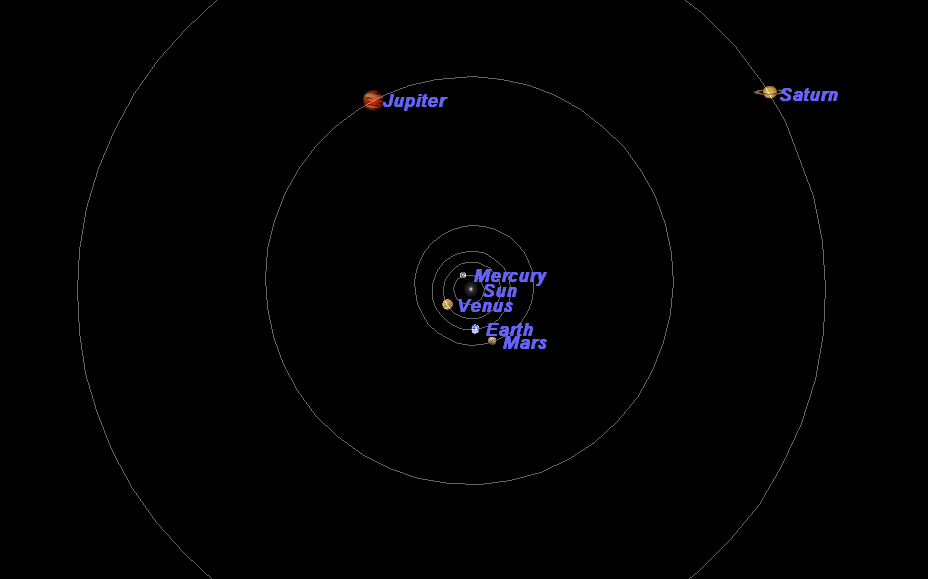 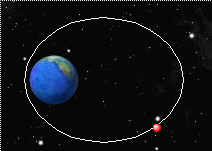 Эти законы применимы не толькок движению планет, но и к движению их естественных и искусственных спутников.
Законы Кеплера – законы движения небесных тел
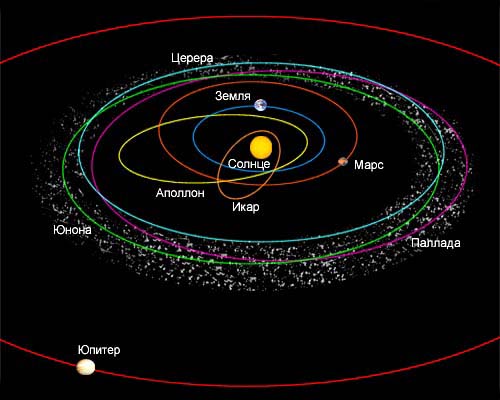 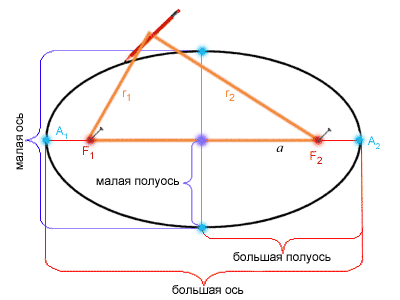 Эллипс - геометрическое место точек, 
для которых  сумма расстояний 
от двух заданных точек (фокусов F1 и F2) есть величина постоянная и равная 
длине большой оси.
Радиус-вектор точки – линия, соединяющая любую точку эллипса с одним из его фокусов.Эксцентриситет ε характеризует степень отличия эллипса от окружности и равен отношению расстояний между фокусами к большой оси:ε = F1F2 / A1A2 , При совпадении фокусов (ε = 0) эллипс превращается в окружность.
Первый закон Кеплера:
Каждая планета движется по эллипсу, в одном из фокусов которого находится Солнце.
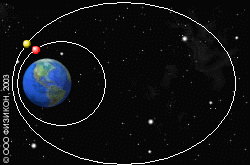 Иллюстрация первого закона Кеплера 
на примере движения спутников Земли
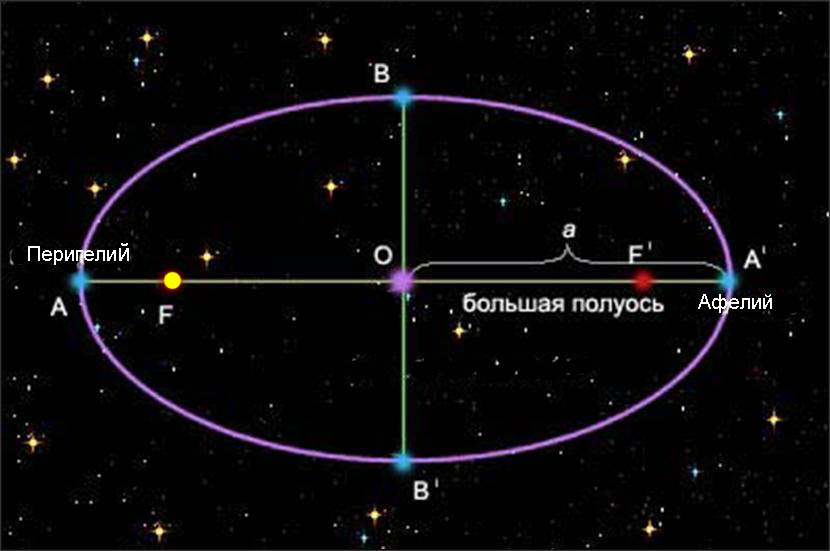 Астрономическая единица – 
среднее расстояние Земли 
от Солнца 

1 а.е. = 149 600 000 км.

Ближайшую к Солнцу точку орбиты называют перигелием (греч. пери – возле, около; Гелиос – Солнце), 
а наиболее удаленную – афелием (греч. апо – вдали).
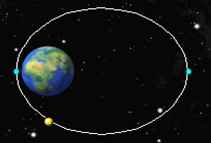 По эллипсам движутся 
не только планеты, 
но и их естественные и 
искусственные спутники.

Ближайшая к Земле 
точка орбиты Луны 
или искусственного 
спутника Земли называется перигеем (греч. Гея или Ге – Земля), 
а наиболее удаленная – апогеем.
Перигей
Апогей
Орбиты планет – эллипсы, мало отличающиеся от окружностей, так как их эксцентриситеты малы.
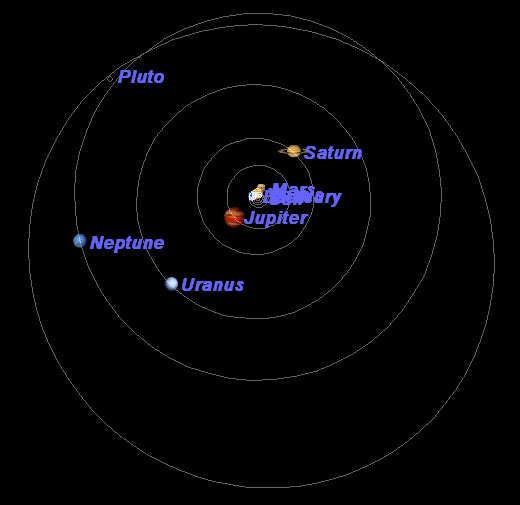 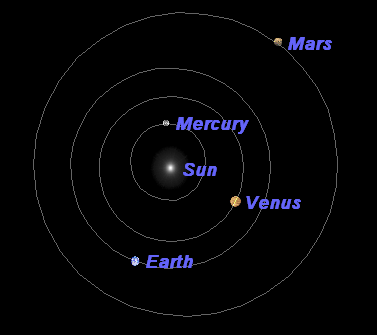 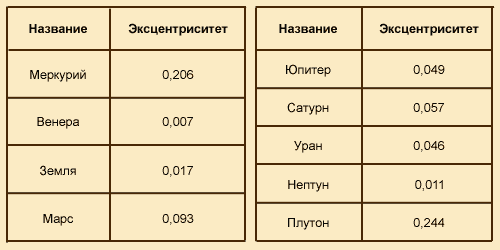 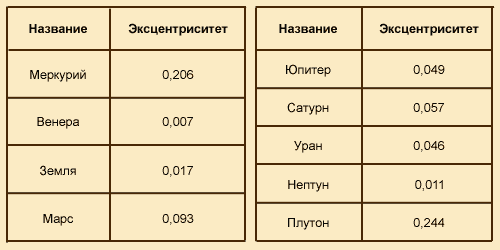 Второй закон Кеплера (закон равных площадей):
Радиус-вектор планеты 
за равные промежутки времени описывает равные площади.
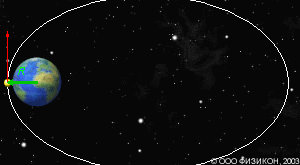 Иллюстрация второго закона Кеплера 
на примере движения спутника Земли
Планеты движутся вокруг Солнца неравномерно:
линейная скорость планет вблизи перигелия больше, чем вблизи афелия.
М2
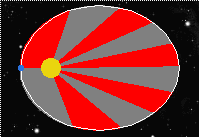 М3
М1
М4
Афелий
Перигелий
У Марса вблизи перигелия скорость равна 26,5 км/с, а около афелия - 22 км/с.
У некоторых комет орбиты настолько вытянуты, что вблизи Солнца их скорость доходит до 500 км/с, а в афелии снижается до 1 см/с.
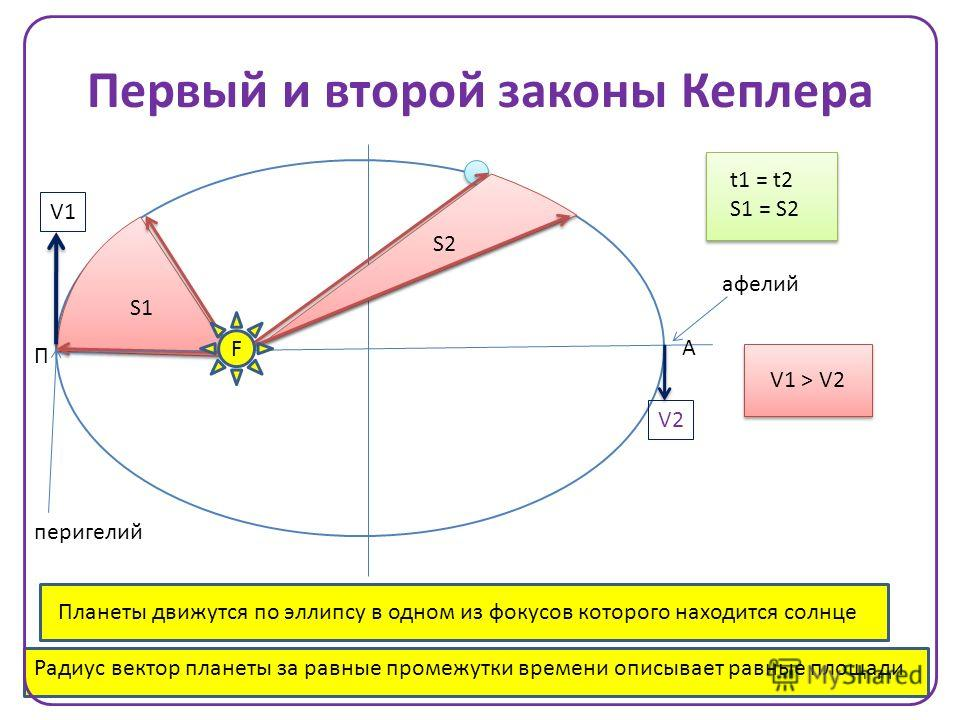 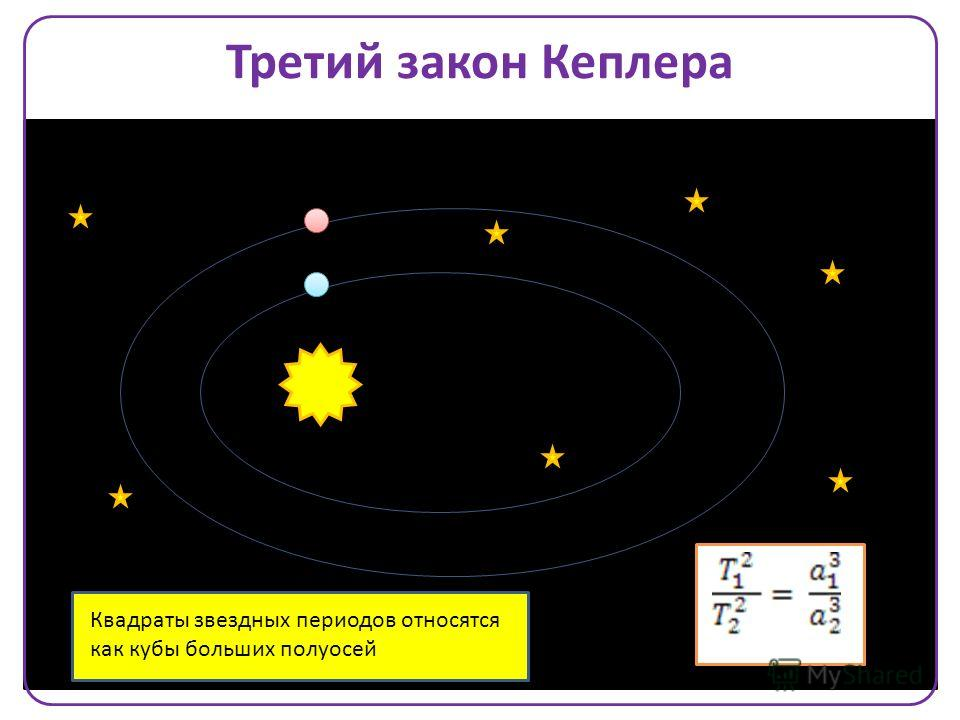 Третий закон Кеплера:
Квадраты сидерических периодов обращений 
двух планет 
относятся как кубы больших полуосей их орбит:
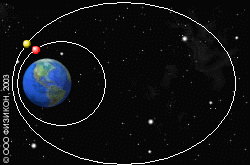 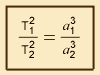 Иллюстрация третьего закона Кеплера 
на примере движения спутников Земли
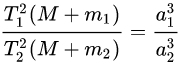 Гравита́ция (тяготе́ние)  — универсальное фундаментальное взаимодействие между всеми материальными телами.
Гравитация является самым слабым 
из четырех типов фундаментальных взаимодействий.
В квантовом пределе переходит в квантовую теорию гравитации, которая ещё полностью не разработана.
В общем		 случае	 	 		описывается 			общей	 теорией относительности		 Эйнштейна.
В приближении малых скоростей и слабого взаимодействия описывается теорией тяготения Ньютона
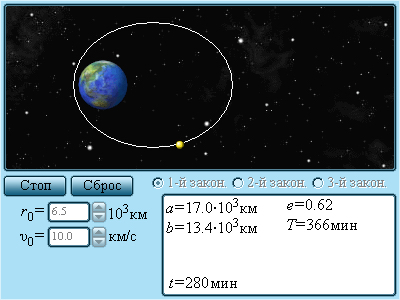 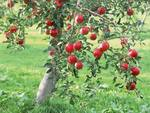 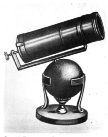 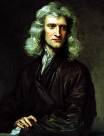 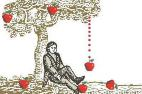 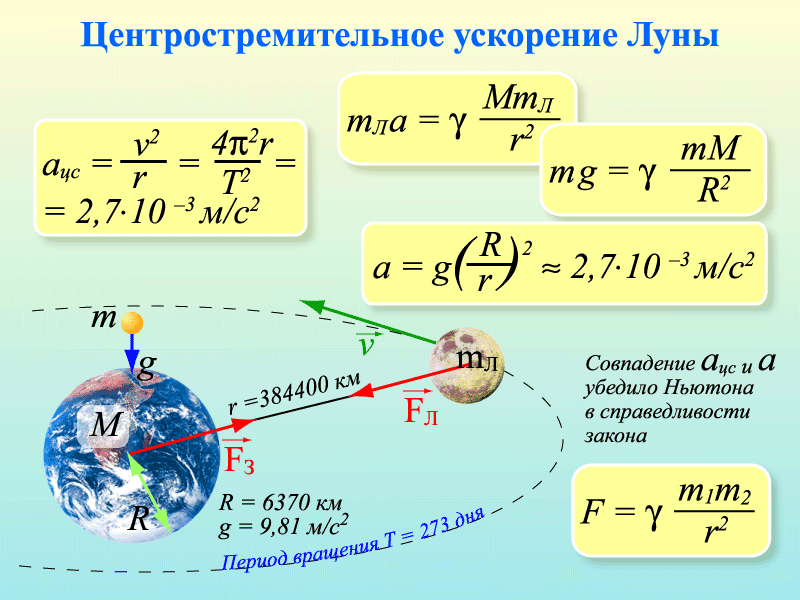 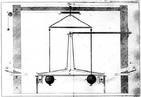 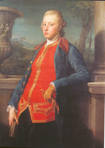 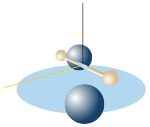 Генри Кавендиш 
  (1731 — 1810)
британский физик и химик
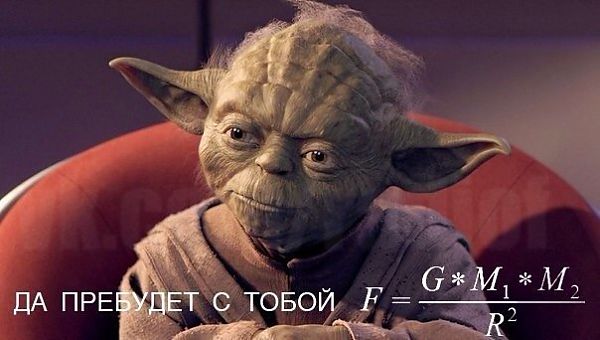 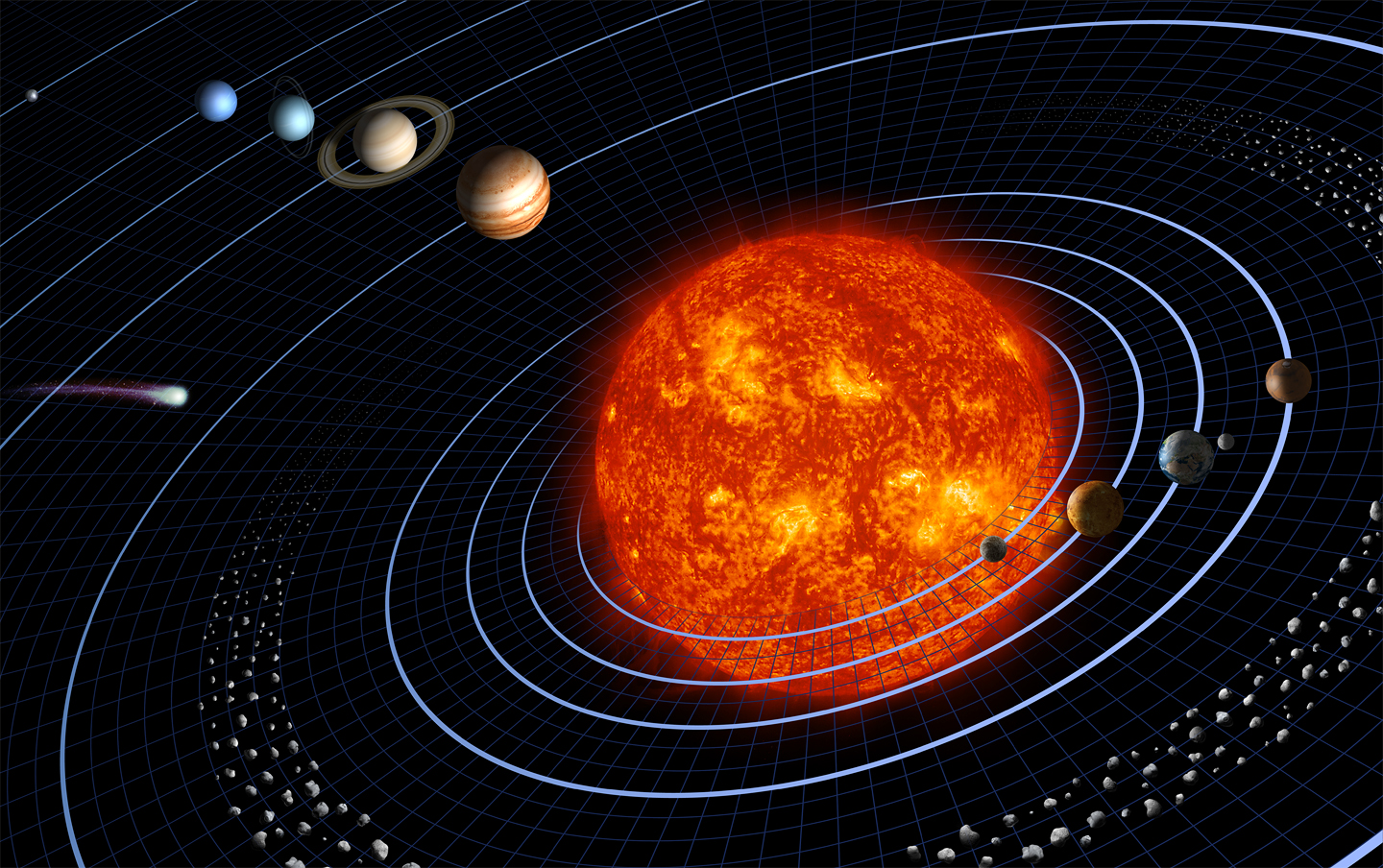 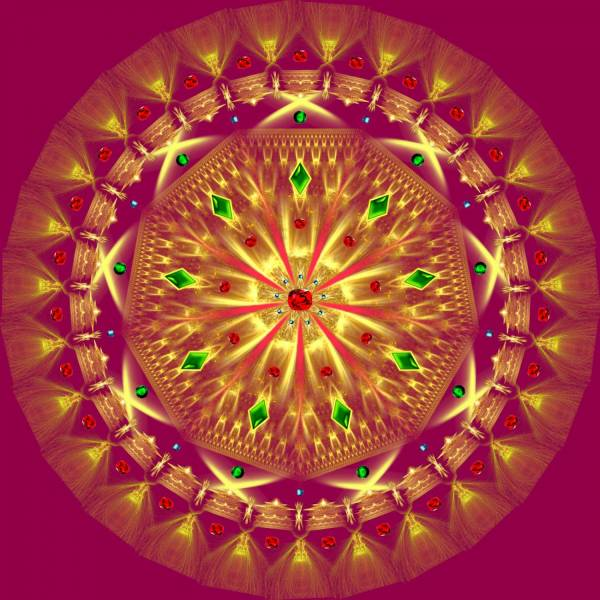 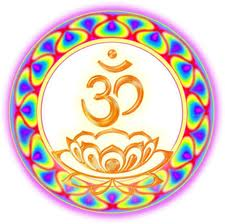 «Мощь тяготенья держит миры....»
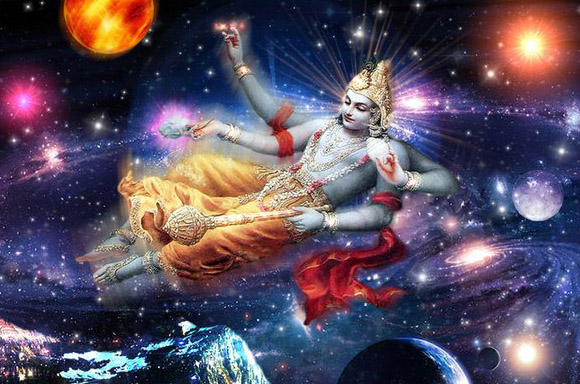 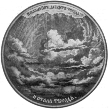 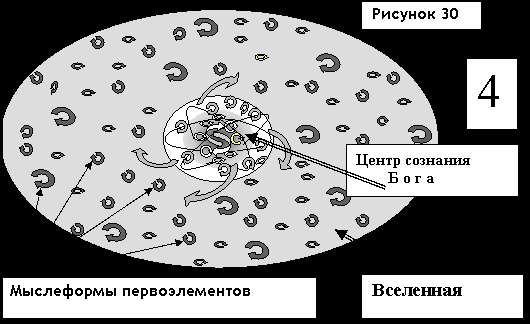 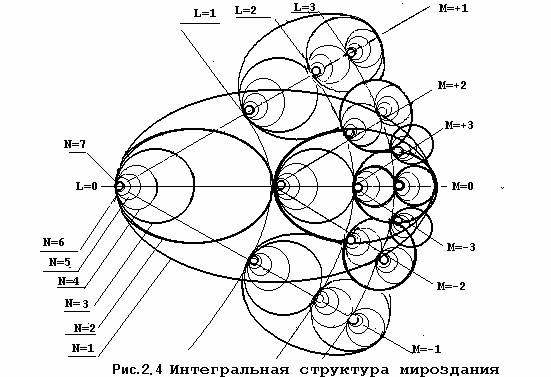 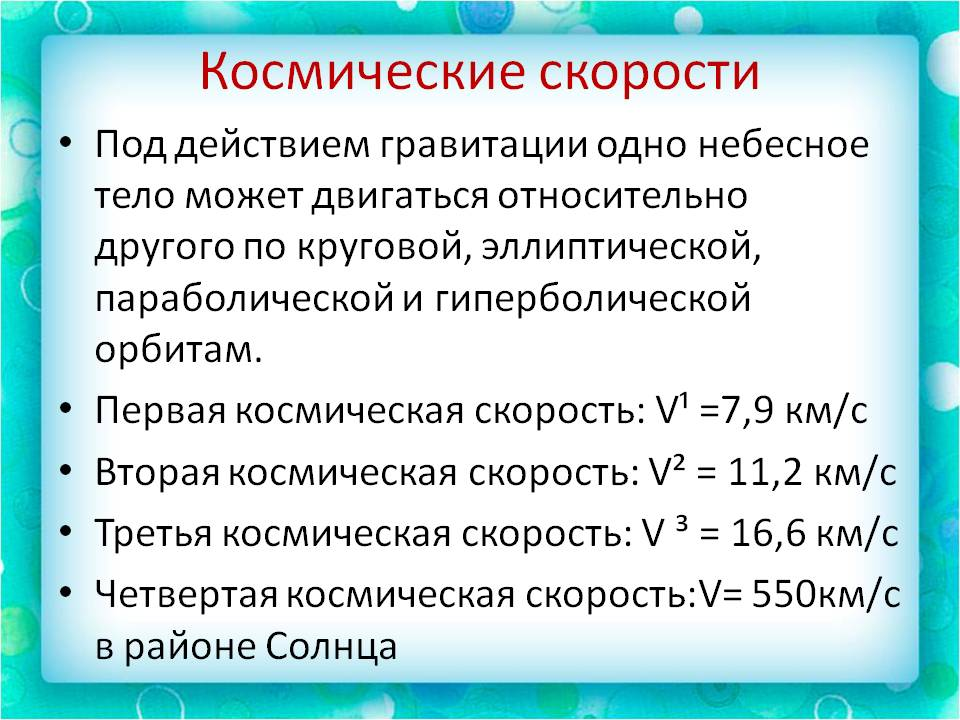 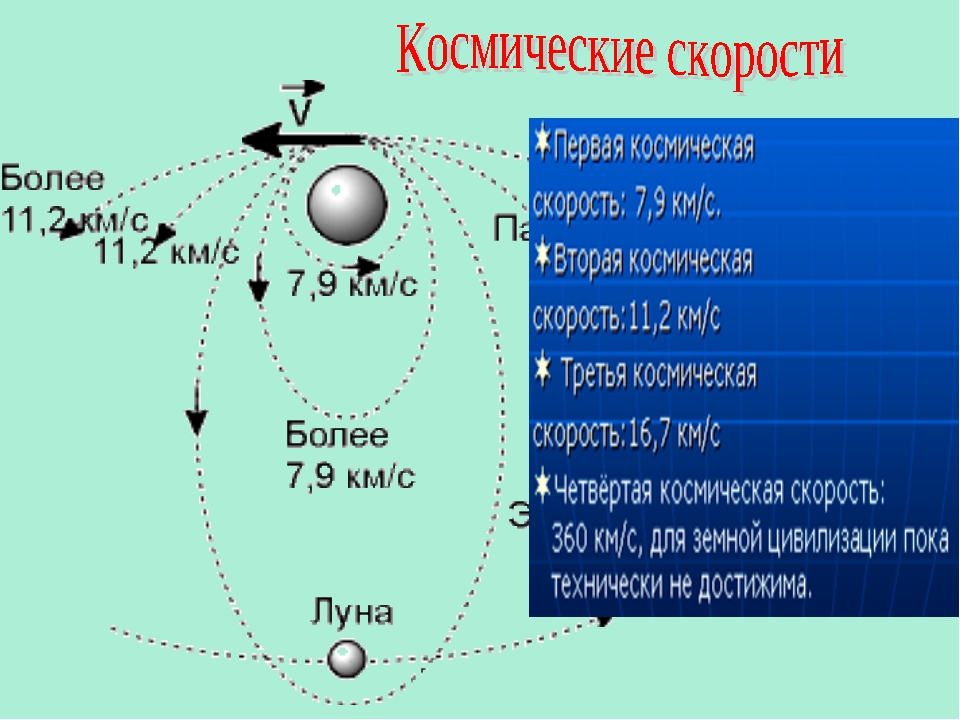 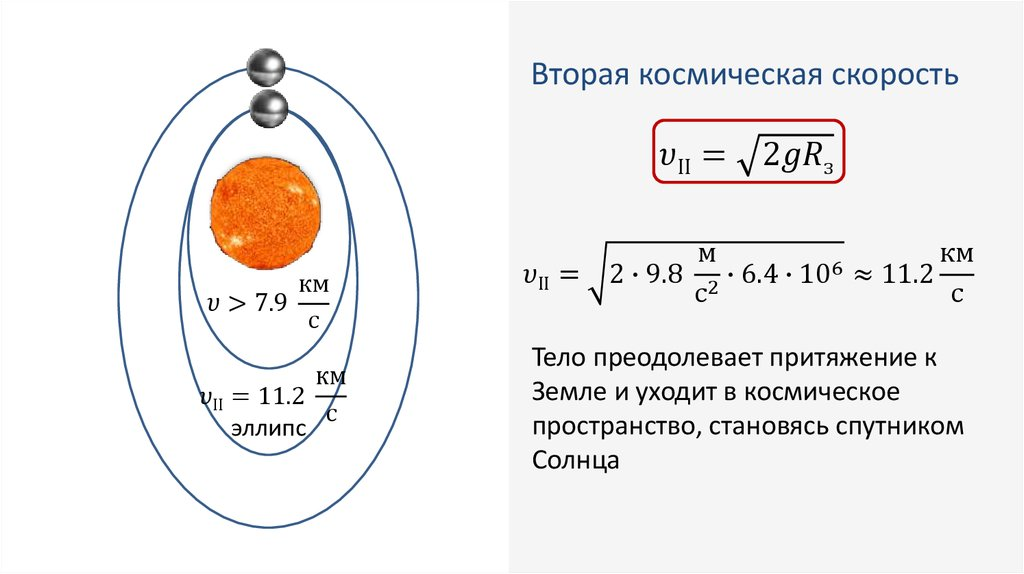 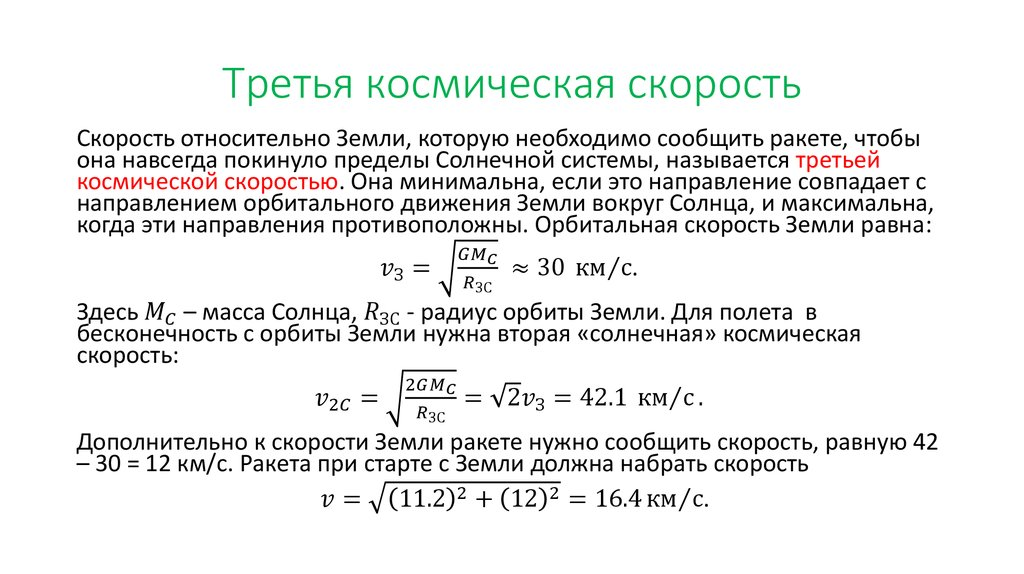 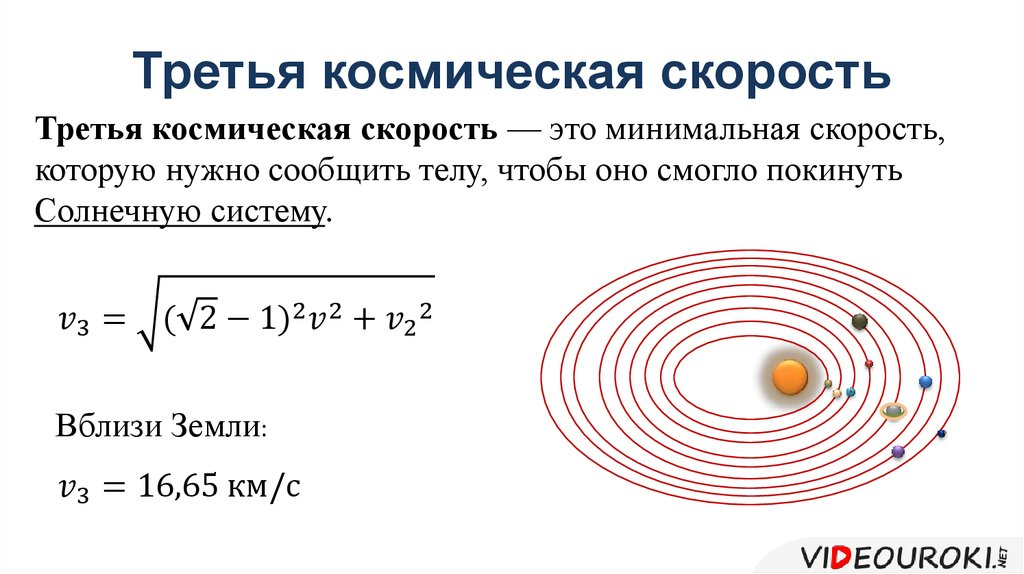 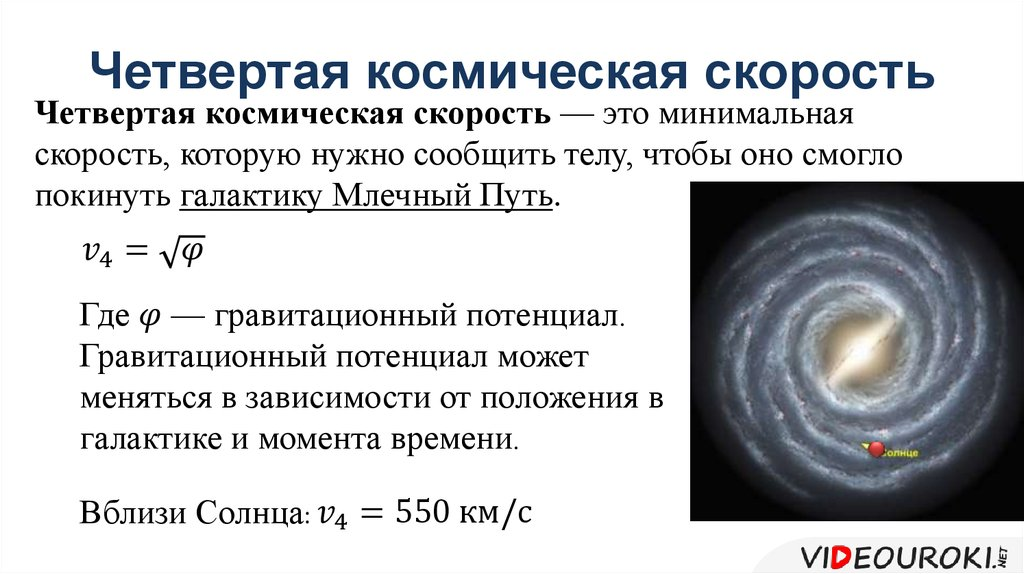 Движение планет Солнечной системы не в точности подчиняется законам Кеплера из-за их взаимодействия не только с Солнцем, но и между собой. 
Отклонения тел от движения по эллипсам называют возмущениями.
Возмущения  невелики, так как масса Солнца гораздо больше массы не только отдельной планеты, но и всех планет в целом.
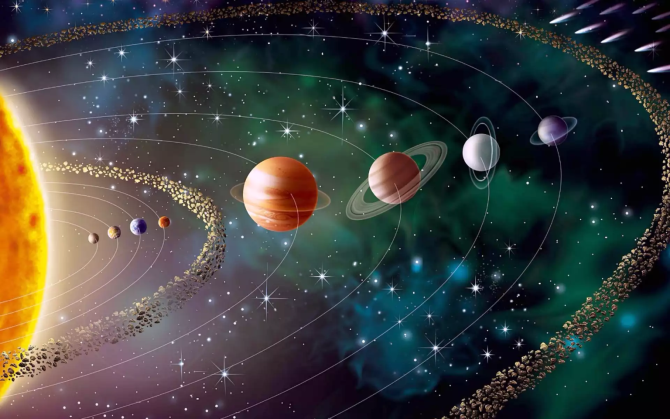 Особенно заметны отклонения астероидов и комет при их прохождении вблизи Юпитера, масса которого в 300 раз превышает массу Земли.
В XIX в. расчёт возмущений позволил открыть  Нептун.
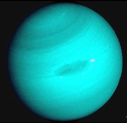 Вильям Гершель в 1781 г. открыл планету Уран. 
Даже при учете возмущений со стороны всех известных планет наблюдаемое движение Урана не согласовывалось с расчетным.
На основе предположения о наличии еще одной «заурановой» планеты Джон Адамс в Англии и Урбен Леверье во Франции независимо друг от друга сделали вычисления ее орбиты и положения на небе.
На основе расчетов Леверье немецкий астроном Иоганн Галле 23 сентября 1846 г. обнаружил в созвездии Водолея неизвестную ранее планету – Нептун.
По возмущениям Урана и Нептуна была предсказана, а в 1930 году и обнаружена карликовая планета Плутон.
Открытие Нептуна стало триумфом гелиоцентрической системы, 
 подтверждением справедливости закона всемирного тяготения.
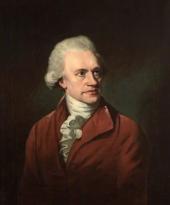 Уран
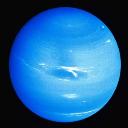 Вильям Гершель
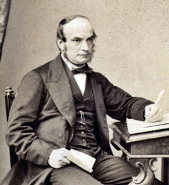 Нептун
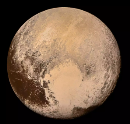 Плутон
Джон Адамс
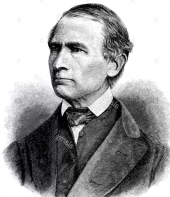 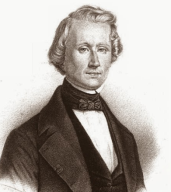 Иоганн Галле
Урбен Леверье